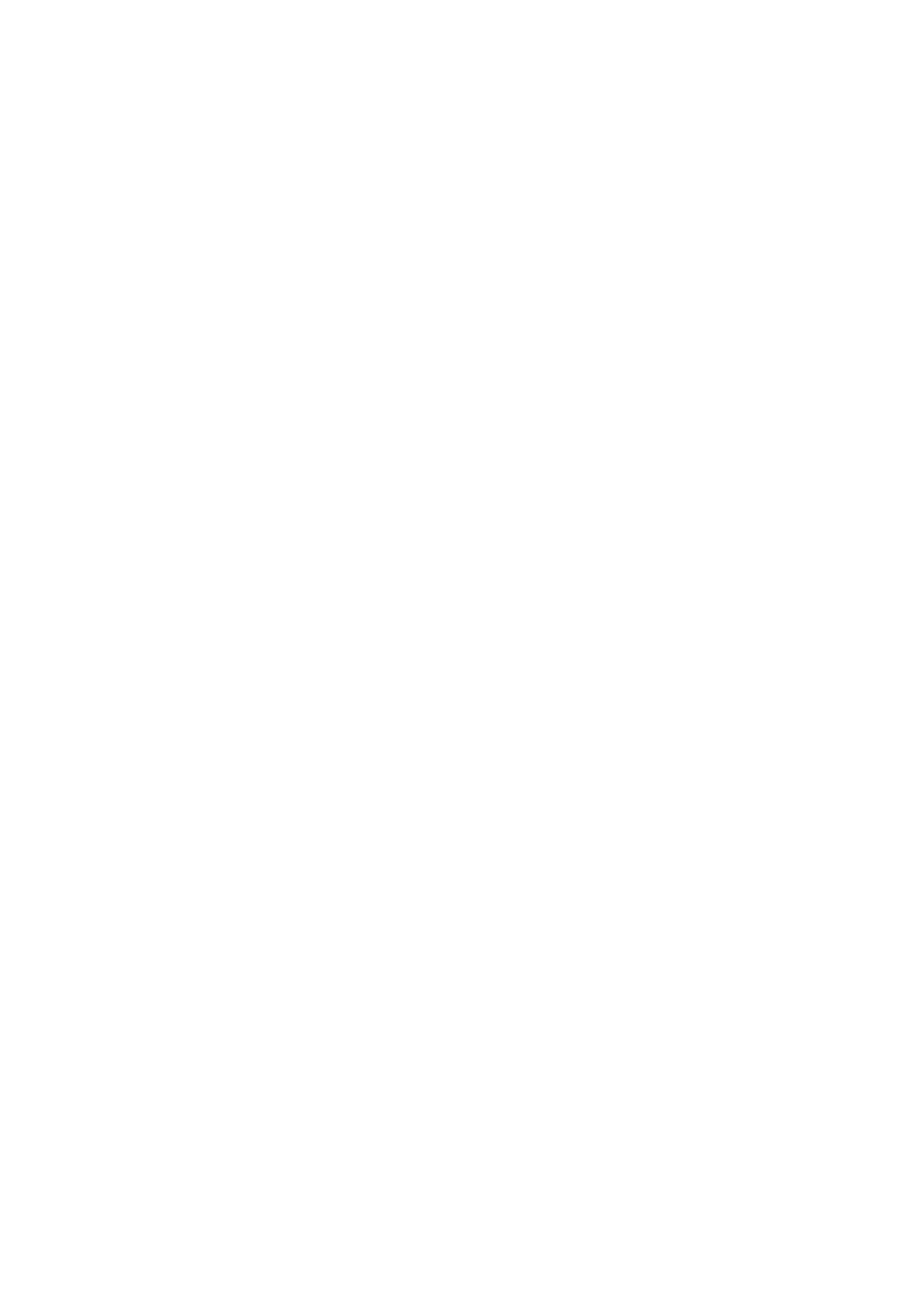 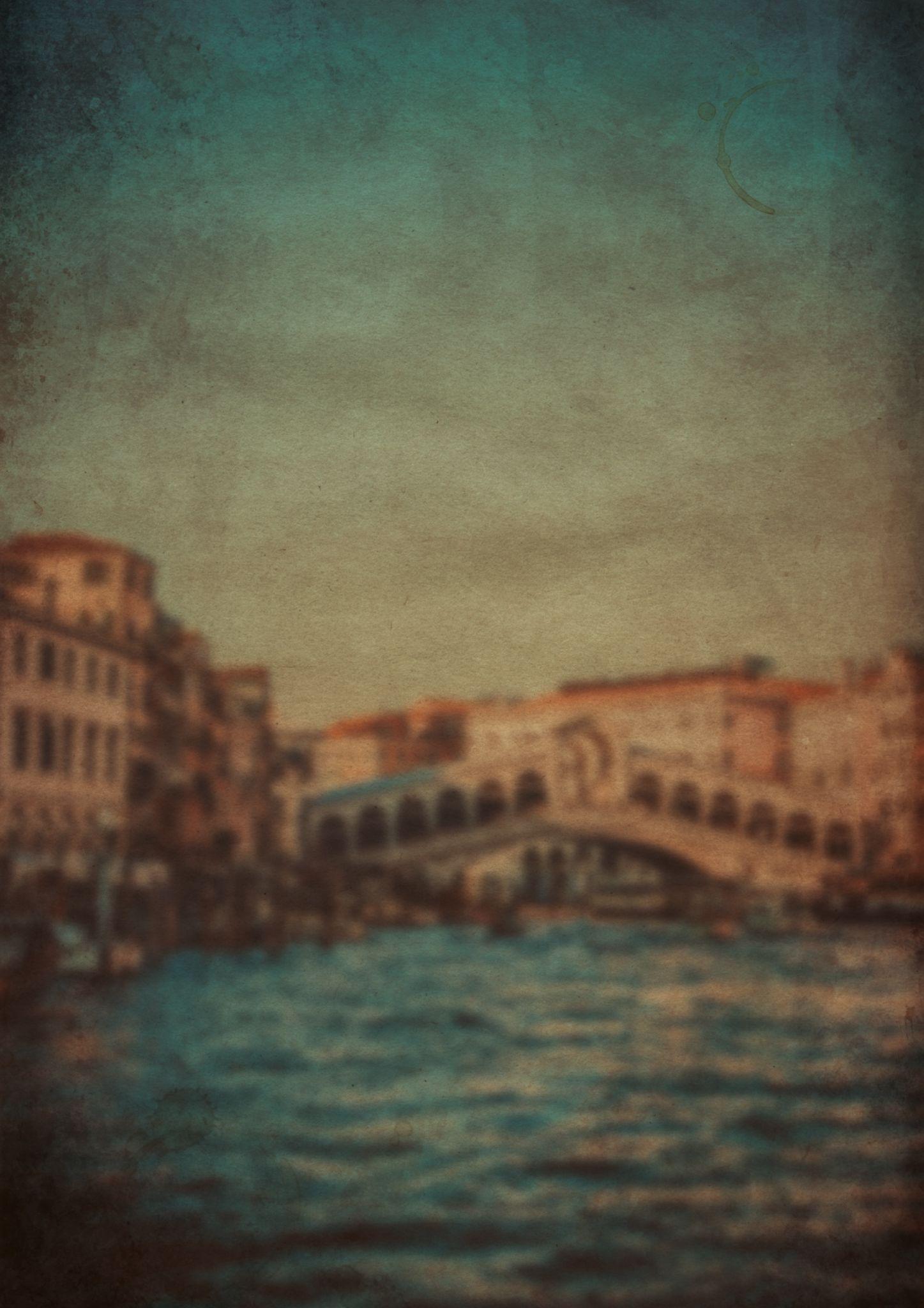 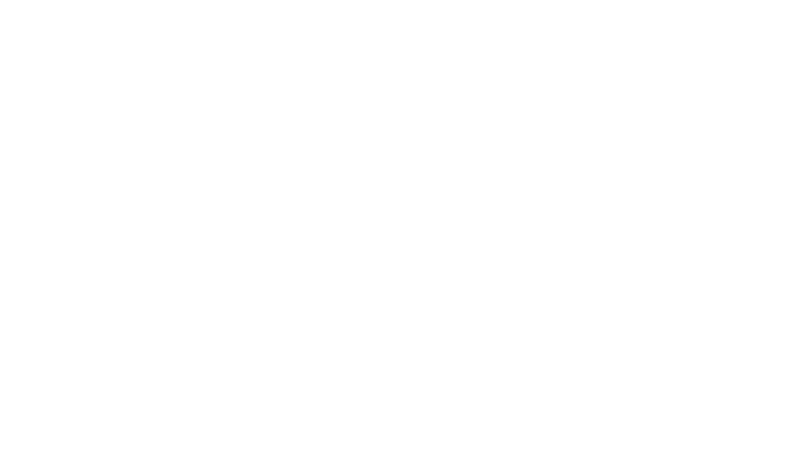 Packing
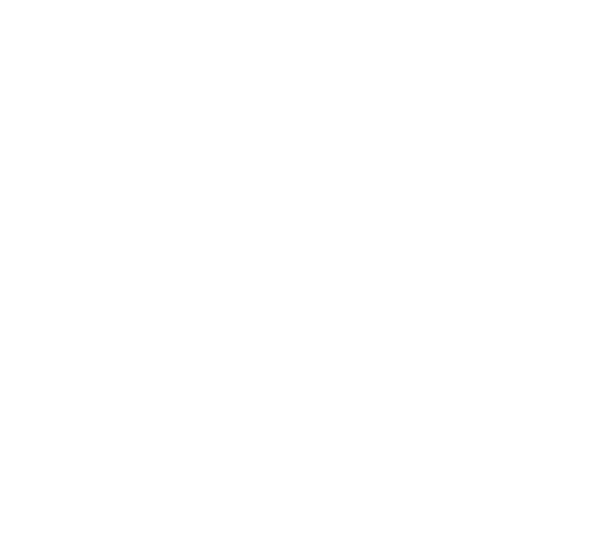 For
Vacation List
Food:
Beach Gear:
Umbrella
Beach Chair
Waterproof Blanket
Beach Cart
Umbrella
Water wings
Mask
Water Toys
Beach toys or games
Kites
Shampoo
Conditioner
Bug spray
SPF Lip Balm
Anti-Itch Cream
Cooler
Snacks
Water
Ice cream
Swimsuits
Shirt
Hats
Sandals
Baby Powder
Face Wipes
Life Jacket
Spare Clothes
Mask
Hand sanitizer
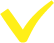 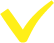 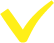 Hooded Towel
Bubbles
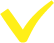 Clothes:
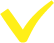 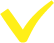 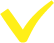 Fun:
Water shoes
Baby:
Toiletries:
Covid-19 Protection:
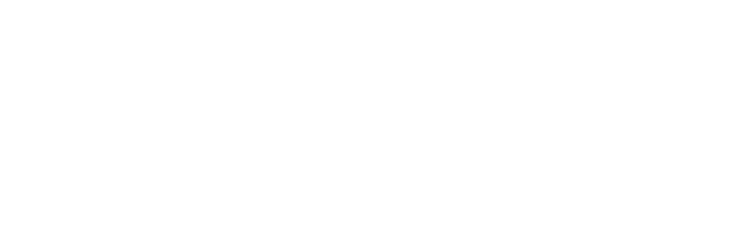 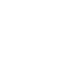